ANJUMAN COLLEGE OF ENGINEERING & TECHNOLOGY
Department of Computer Science and Engineering

Subject-Database Management System



Prepared By.
Prof. M. S. Khatib
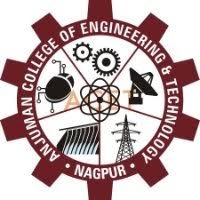 SYLLABUS
Unit 1: General introduction to database systems, Database-DBMS distinction, Approaches to building a database, Data models, Three-schema architecture of a database, Challenges in building a DBMS, Various components of a DBMS, E/R Data model. SQL, PL/SQL Concept

Unit 2: Relational Data Model, Concept of relations, Schema-instance distinction, Keys, referential integrity and foreign keys, Relational algebra operators, Tuple relation calculus, Domain relational calculus.

Unit 3:  Physical and logical hierarchy. Concept of index, B-trees, hash index, function index, bitmap index. Concepts of Functional dependency, Normalization, Business data analysis, tools & techniques for business data analysis.
SYLLABUS
Unit 4: Overview: Query Processing and Optimization, measures of query cost estimation in query optimization, pipelining and Materialization, Structure of query evaluation plans.

Unit 5: Transaction concepts, properties of transactions, serializability of transactions, testing for serializability, System recovery, Two- Phase Commit protocol, Recovery and Atomicity, Log based recovery, concurrent executions of transactions and related problems, Locking mechanism, solution to concurrency related problems, deadlock, , two-phase locking protocol, Isolation, Intent locking.

Unit 6: Recovery System: failure classification, recovery and atomicity, log based recovery, checkpoints, buffer management, advanced recovery techniques. Introduction to Web databases, distributed databases, data warehousing and data mining, Data Security.
COURSE OUTCOMES:
CO.1: identify the basic concepts and various data model used in database design ER modeling concepts and architecture use and design queries using SQL.

CO.2: apply relational database theory and be able to describe relational algebra expression, tuple and domain relation expression fro queries.

CO.3: recognize and identify the use of normalization and functional dependency, indexing and hashing technique used in database design.

CO.4: recognize/ identify the purpose of query processing and optimization and also demonstrate the basic of query evaluation.
 
CO.5: apply and relate the concept of transaction, concurrency control and recovery in database.

CO.6: discuss recovery system and be familiar with introduction to web database, distribute databases, data warehousing and mining.
Keys
It is a column name or field   which is used to uniquely identify  records  in  a table.

A key allow us to identity a set of attributes that is used to distinguish entities from each other.
Types of key
Primary key 
Foreign key
Super key
Candidate key
Alternate key 
Secondary key
Composite key
1.   PRIMARY KEY
Primary key is a unique field that uniquely identified records in a table and in one table there is only one primary key.

Chosen by the DBA as the principal means of identifying entity.

Primary key cannot be null.

Example:  student-id .
2.FOREIGN KEY :

Foreign key is an attribute whose value match the primary key in related table.

Foreign key is basically to create link between two table and foreign key is used to find primary key in another table.

It is also called as Referencing Key.

First table primary key in another table referred as Foreign key of that table.

Example: Emp(e-id, e-name, e-address )
                          P.K
 Dept ( Dept-id, Dname, E-ID )
              P.K                  F.K
3.Super key
Set of one or more attributes that allows identifying an entity uniquely.

Super key is a combination of key that uniquely identified each record in table.

Consider the EMP relation with following fields and the possible super key are,

EMP(e-id, ename, eaddress, job, dept-id)
1.e-id  
2.e-id+ename(minimal super key)
3.e-id ename, eaddress  
4. eid,dept id  
			These all are super key.
4.Candidate key
Minimal super key is a candidate key.
candidate  key has ability to the primary key that uniquely identified in a table.
Example: 
Emp(e-id, ename, PAN NO, Adhar no, phone- no ,address)
Super key also called an candidate key. 
It is an ability to become a primary key.
Candidate key act as an primary key and it is used to uniquely identified record in a table.
5.Alternate keys
Alternate key is a part of candidate key but not a primary key.
It act as a primary key.
But have an ability to became a primary key.
 emp(e-id, ename, pan no, ph.no, adhaar no, address)
           P.K   C.K        C.K         C.K     C.K             A.K
                  A.K          A.K         A.K      A.K   
For ex. Candidate key- primary key (c.k-p.k)
             4 – 1
            = 3 
     so 3 is a alternate key.
6.SECONDARY KEYS
It is used for data retrieval. Example: Emp. Empid  ename  deptno            1                                                    secondary key            2            3
  DEPT NO called as secondary key and it is used many in the case of group by.
7.Composite key
It is a combination of two  or more columns in a table.

Ex.
CANDIDATE KEY
SUPER KEY
Specifies  no two distinct tuple can have same value for super key.

Super key may  have  redundant attribute.  

Book id  book name  author
     B1         XYZ           A1
     B2         PQR           A1
     B3          XYZ           A2

 Example: BOOK ID   BOOKNAME  AUTHOR
A super key without redundancy.

 candidate key is not reducible.

Minimum set of attributes used to uniquely differentiate records of table.

 Example: BOOKID, PAN NO, ADHAAR NO
THANK YOU…